Nov 17
Enabling Frame Body Capture Effect
Date: 2017-11-06
Authors:
Slide 1
IITP
Nov 17
Problem
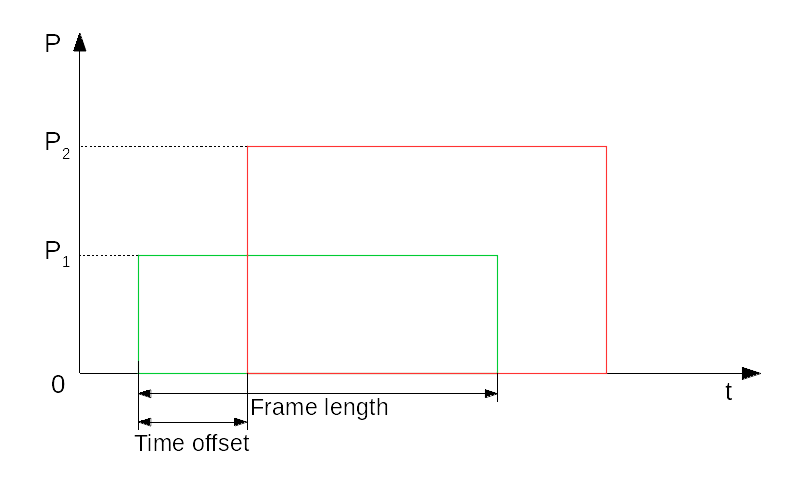 Power
In dense deployment it may happen that a stronger frame from own BSS arrives when a STA is already synched to a weaker frame from an alien BSS
For some reasons, a STA cannot issue a PHY-CCARESET.request primitive determined in 11ax (e.g. because of rather high power or before it is recognized as a frame from an alien BSS)
time
Slide 2
IITP
Nov 17
Receive State Machine (DSSS PHY)
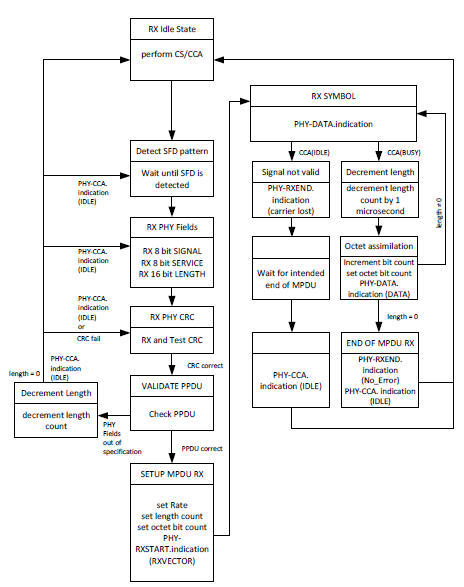 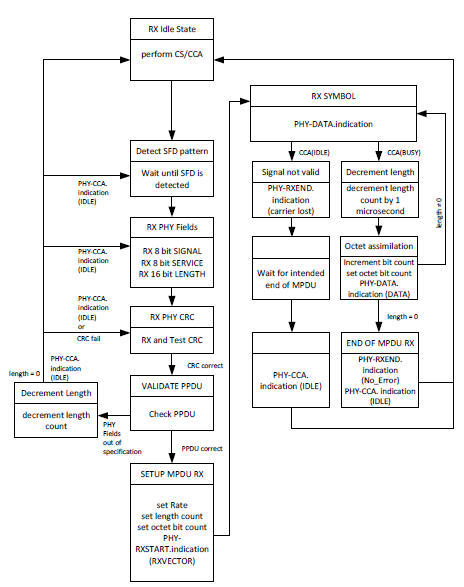 In the event that a change in PHYCS or PHYED would cause the status of CCA to return to the IDLE state
before the complete reception of the MPDU, as indicated by the PHY LENGTH field, the error condition
shall be reported to the MAC using a PHY-RXEND.indication(CarrierLost) primitive. The CCA of the
DSSS PHY shall indicate a busy medium for the intended duration of the transmitted packet.
Slide 3
IITP
Nov 17
Receive State Machine (OFDM)
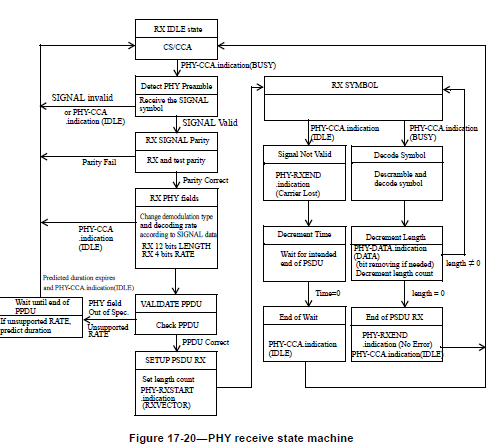 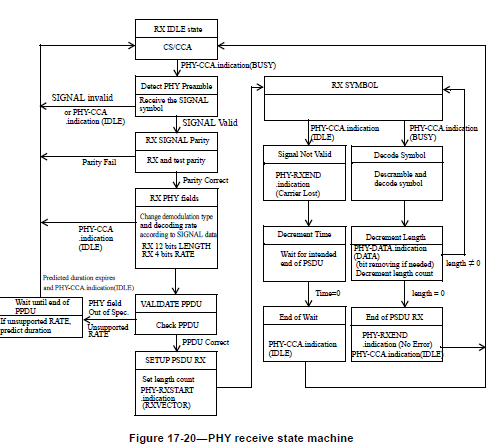 Slide 4
IITP
Nov 17
Receive State Machine (11ax)
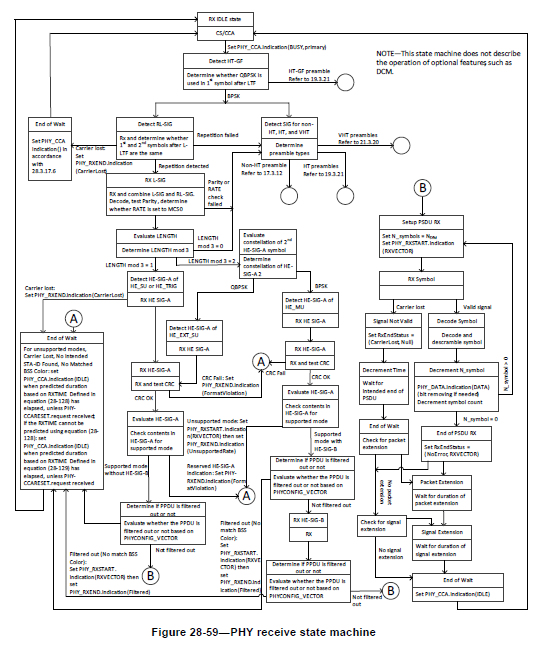 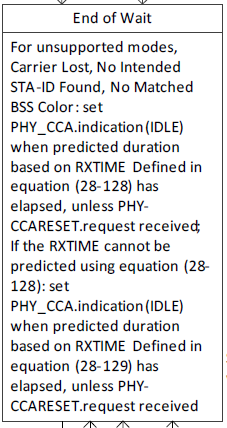 The same happens here
Slide 5
IITP
Nov 17
Consequences
Power
time
In this case, both frames will be lost:
The green one will be lost because of huge interference
The red lime will be lost because the receiving STA was synched to the green frame
Slide 6
IITP
Nov 17
Testbed
We evaluated behavior of off-the-shelf devices in this scenario with the following testbed
Slide 7
IITP
Nov 17
Frame Body Capture EffectIS NOT Present
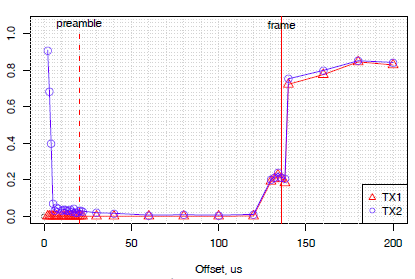 Frame receive ratio
Both frames are lost
Slide 8
IITP
Nov 17
Frame Body Capture EffectIs Present
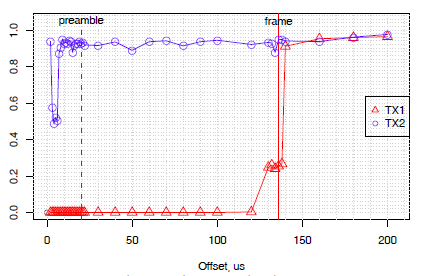 Stronger frame is 
correctly received
Frame receive ratio
This is not aligned to the standard
Slide 9
IITP
Nov 17
Real Devices Analyses
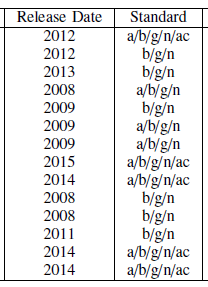 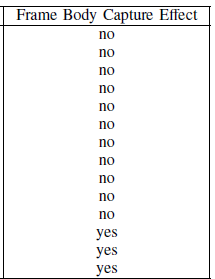 Vendors and Device names are hidden
Slide 10
IITP
Nov 17
Conclusion
Allowing switching to a stronger frame is fruitful since give an opportunity to a STA to receive at least one frame in case of overlapped frames.
This feature is currently implemented in some devices.
This feature is not allowed by the standard
We need to allow this feature.
Slide 11
IITP
Nov 17
Straw Poll #1
Do you agree that 802.11 should allow frame body capture (the exact solution to be developed)
Y 
N
A
Slide 12
IITP